«Заведомо ложное сообщение об акте терроризма»
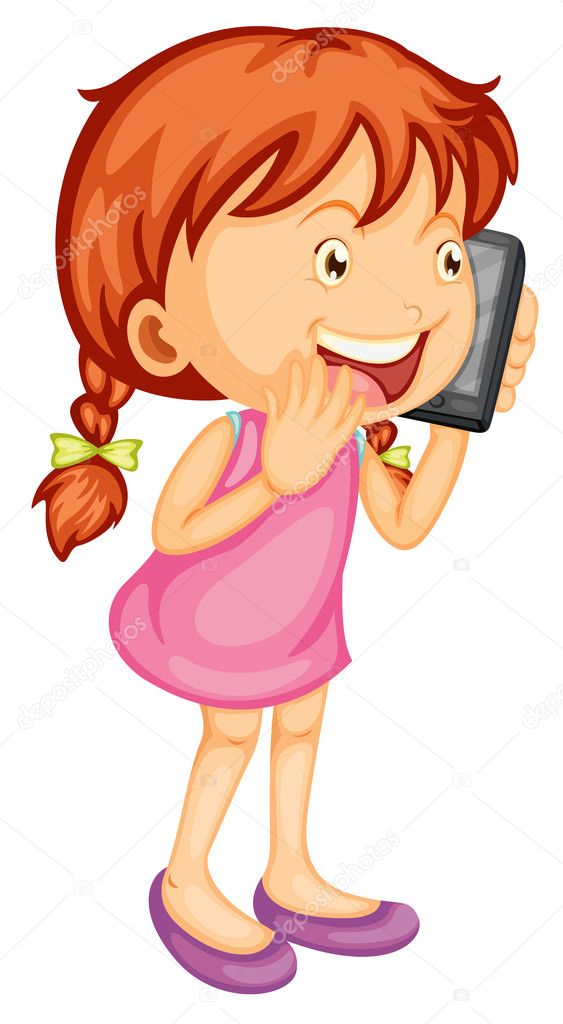 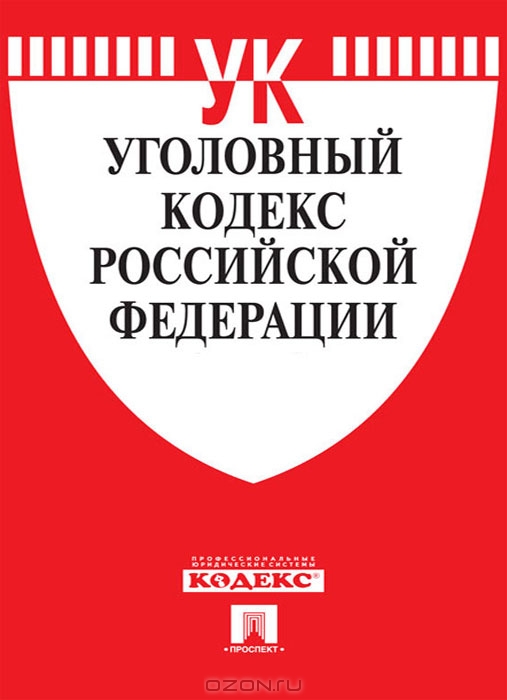 .
Уголовный кодекс РФ. Статья 207
Часть 1.
Заведомо ложное сообщение о готовящемся взрыве, поджоге или иных действиях, создающих опасность гибели людей, причинение значительного имущественного ущерба либо наступления иных общественно опасных последствий, совершенное из хулиганских побуждений наказывается:
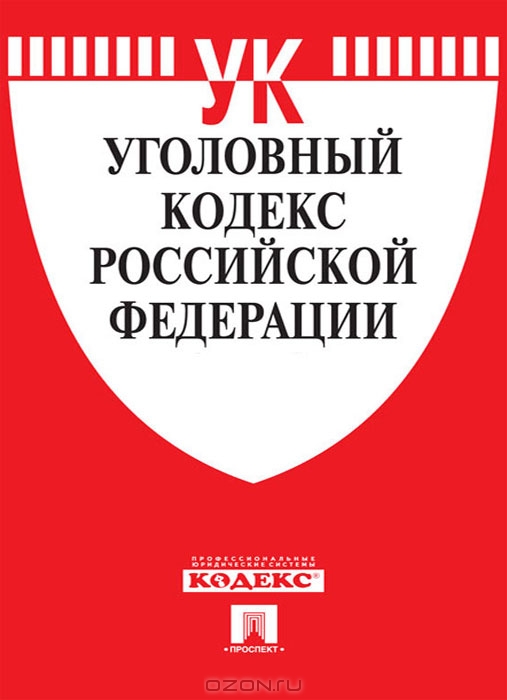 Наказание за заведомо ложное сообщение об акте терроризма по части первой:
Штраф- от 200 000 до 500 000 рублей
Штраф в размере заработной платы или иного дохода за период от одного года до 18 месяцев
Ограничение свободы на срок до 3 лет 
Принудительные работы на срок от 2 до 3 лет
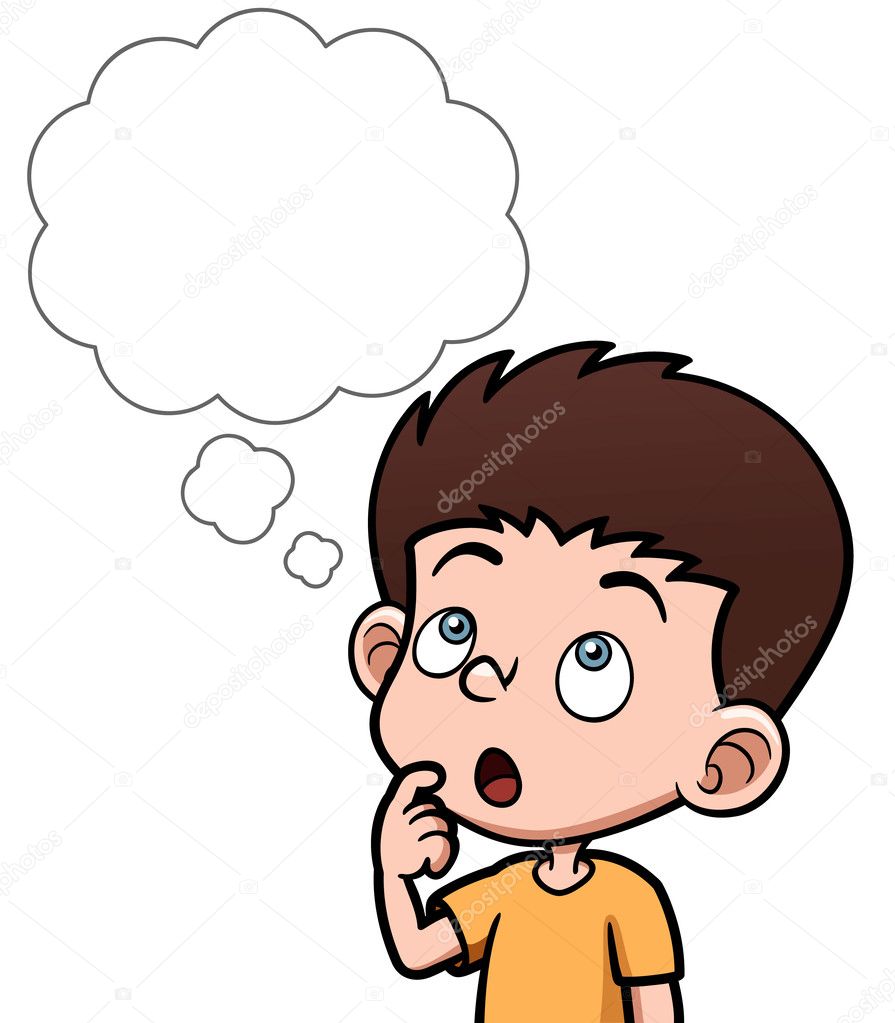 Уголовный кодекс РФ. Статья 207
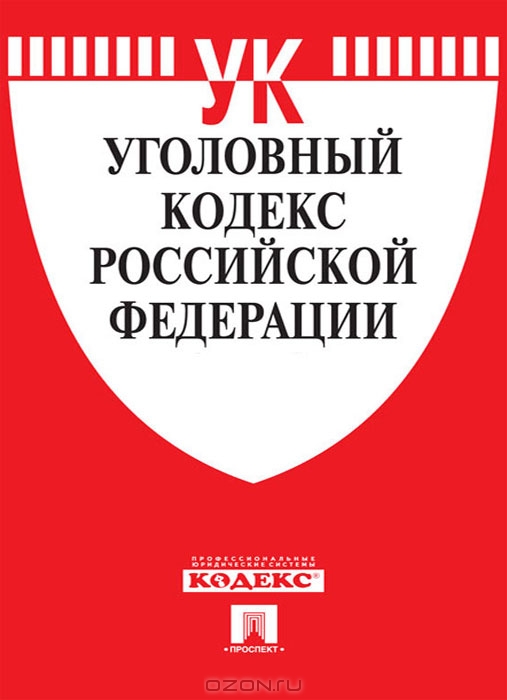 Часть 2.
Деяние, предусмотренное часть первой, совершенное в отношении объектов социальной инфраструктуры либо повлекшее причинение крупного ущерба наказывается:
Наказание за заведомо ложное сообщение об акте терроризма по части второй:
Штраф- от 500 000 до 700 000 рублей
Штраф в размере заработной платы или иного дохода за период от одного года до двух лет
Лишение свободы на срок от 3 до 5 лет
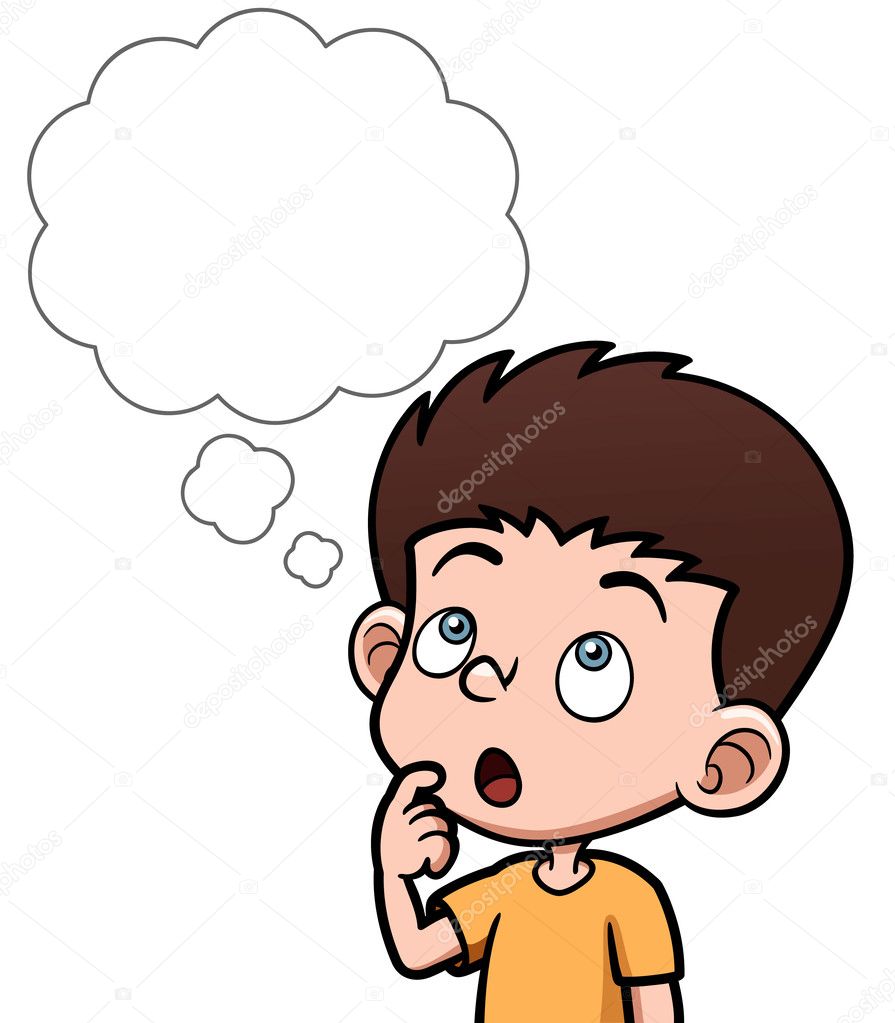 Уголовный кодекс РФ. Статья 207
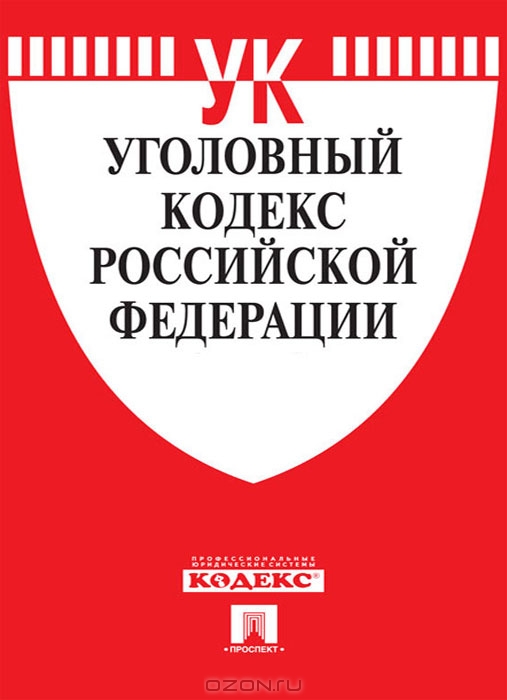 Часть 3.
Заведомо ложное сообщение о готовящемся взрыве, поджоге или иных действиях, создающих опасность гибели людей, причинение значительного имущественного ущерба либо наступления иных общественно опасных последствий в целях дестабилизации деятельности органов власти наказывается:
Наказание за заведомо ложное сообщение об акте терроризма по части третьей:
Штраф- от 700 000 до 1 000 000 рублей
Штраф в размере заработной платы или иного дохода за период от одного года до трех лет
Лишение свободы на срок от 6 до 8 лет
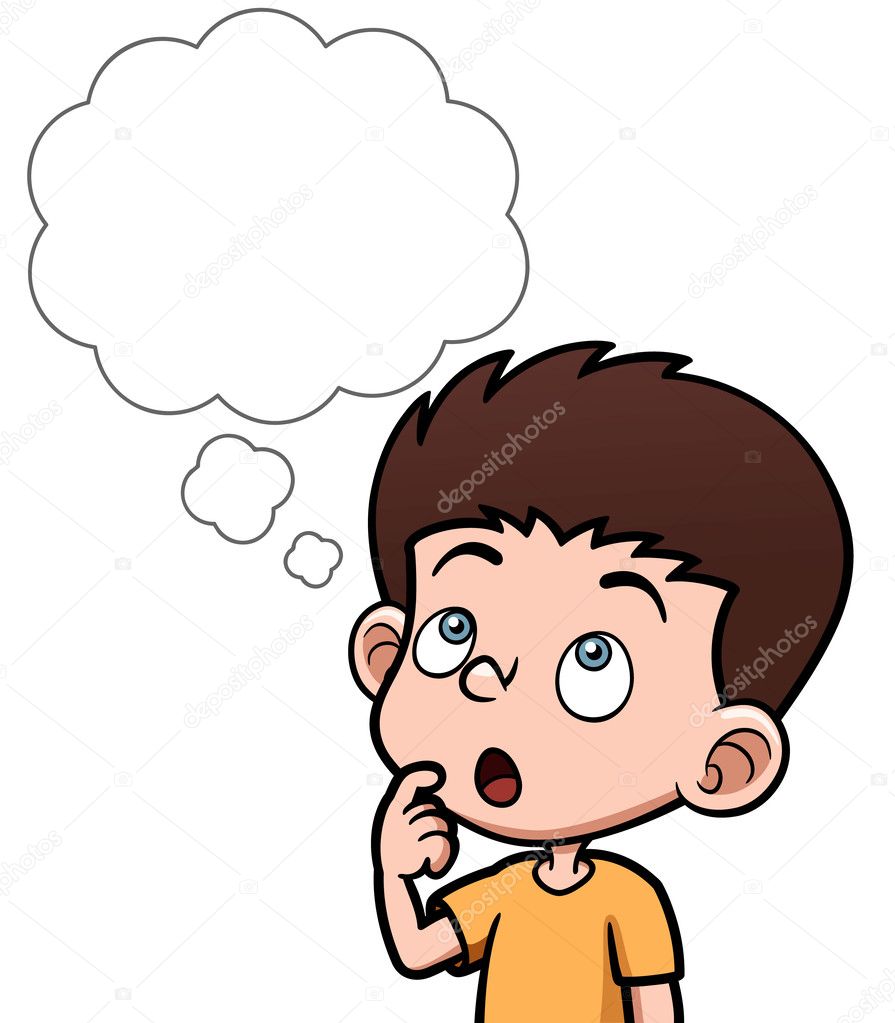 Уголовный кодекс РФ. Статья 207
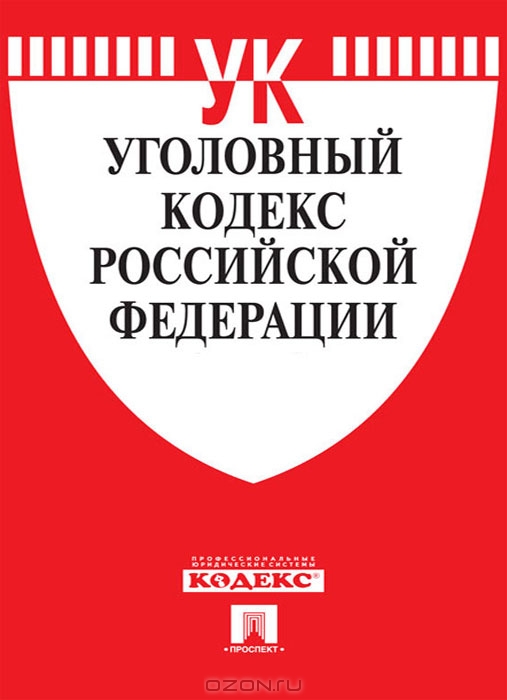 Часть 4.
Деяния, предусмотренные частями первой, второй или третьей, повлекшие по неосторожности смерть человека или иные тяжкие последствия наказывается:
Наказание за заведомо ложное сообщение об акте терроризма по части четвертой:
Штраф- от 1 500 000 до 2 000 000 рублей
Штраф в размере заработной платы или иного дохода за период от двух до трех лет
Лишение свободы на срок от 8 до 10 лет
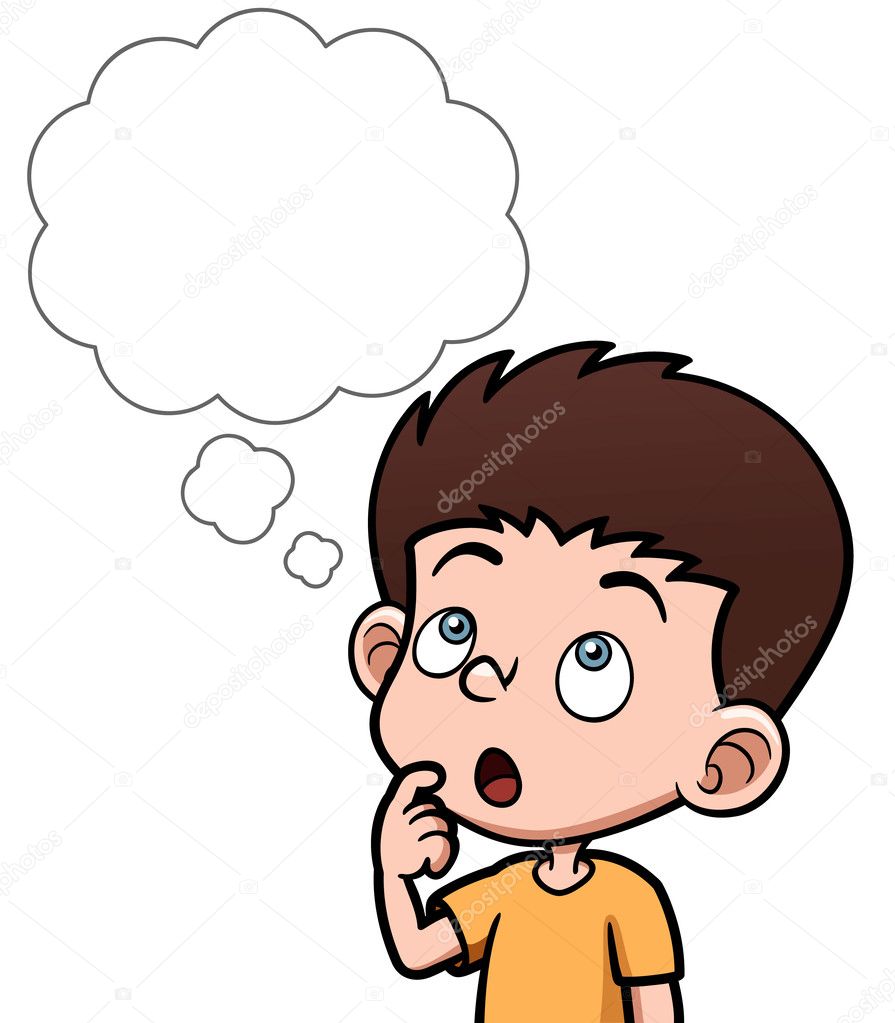 Общественная опасность преступления
Заведомо ложное сообщение: 
нарушает нормальный ритм жизни общества и государства;
вносит элементы дезорганизации в деятельность детских садов, школ, техникумов, институтов, предприятий, учреждений;
нарушает работу транспорта; порождает ложные слухи, панику среди населения.
Последствия совершенного деяния
создание экстремальной ситуации в связи с введением в действие соответствующих сил и средств по предупреждению и установлению последствий актов терроризма; 
отвлекает определенные силы правоохранительных органов от выполнения своих прямых обязанностей; 
сопряжено с ограничением прав личности; связано с причинением значительного материального ущерба.
ПОМНИ!
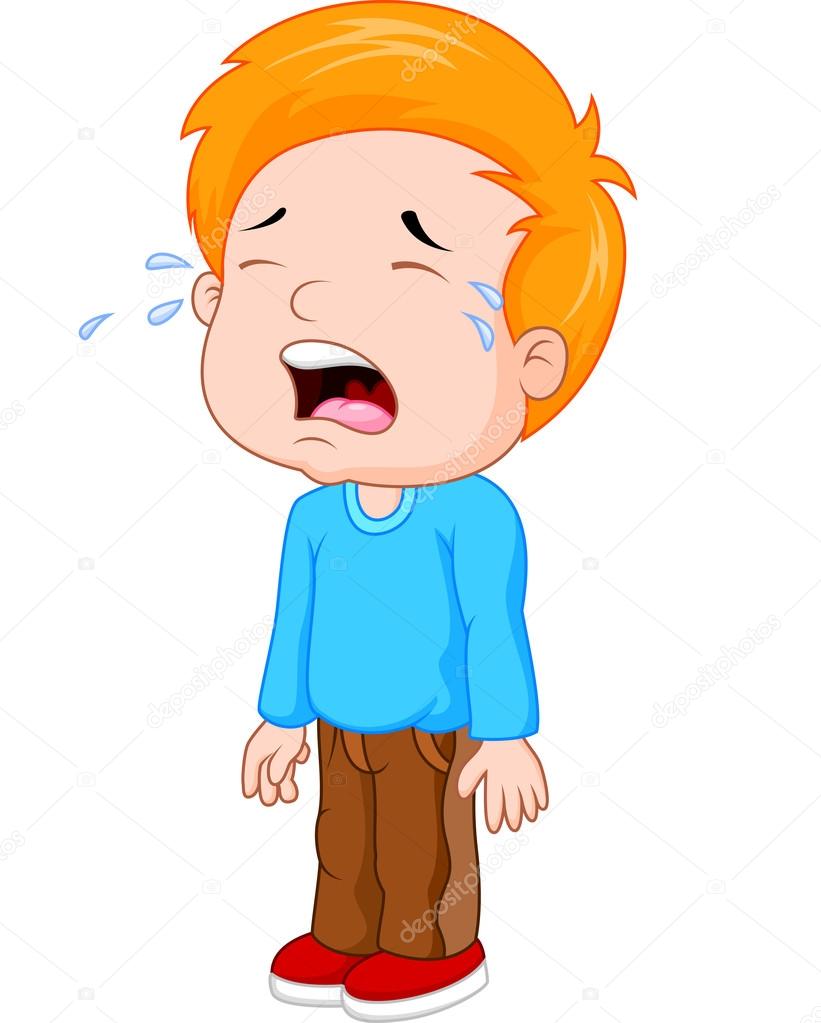 Сообщив заведомо ложную информацию, кто-то не получит действительно нужную помощь , так как сотрудники различных ведомств будут задействованы на ложном вызове.
Заведомо ложным сообщением считаются сведения:
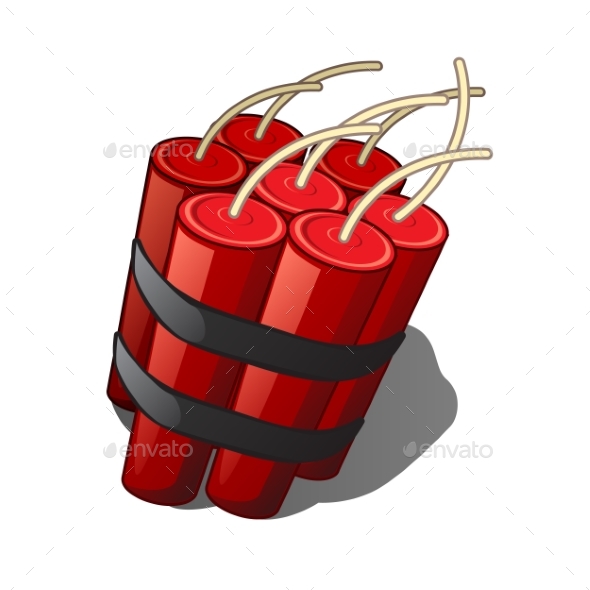 о готовящемся взрыве; 


поджоге; 


или иные действия создающие опасность гибели людей
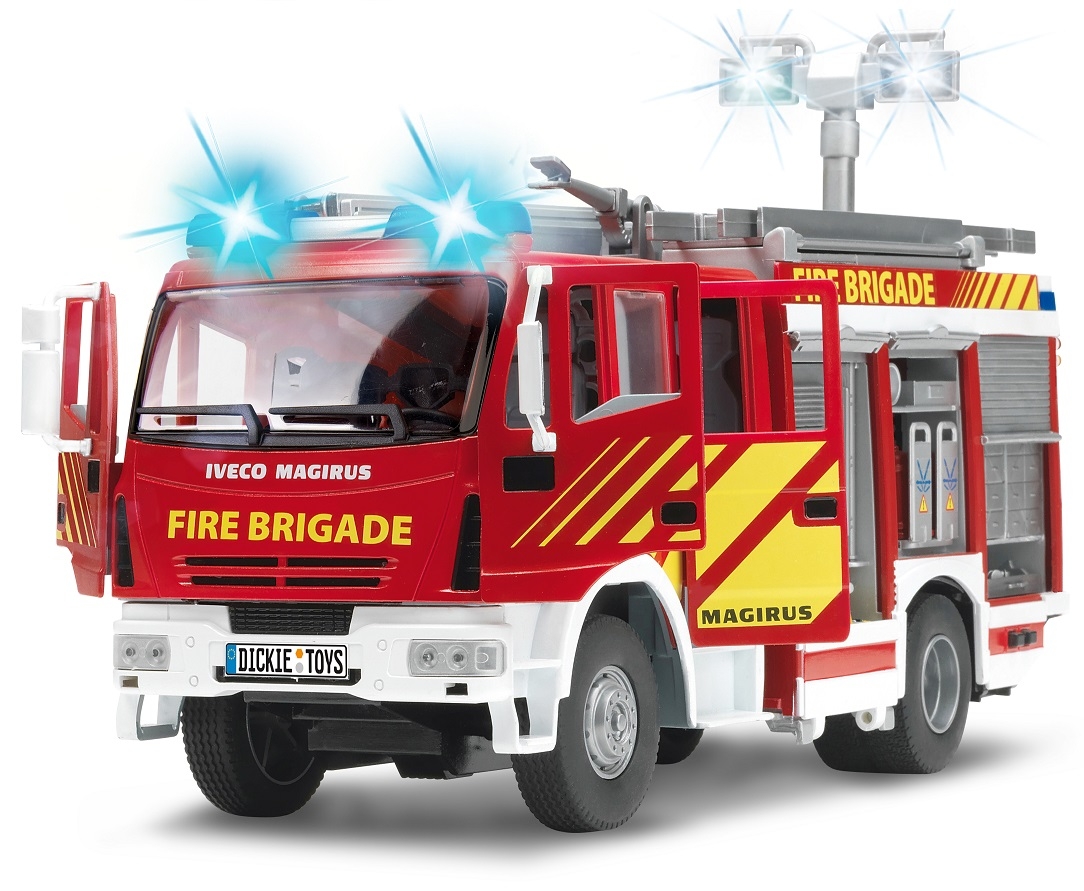